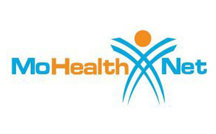 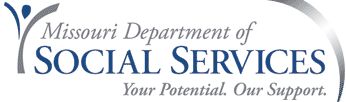 MO HealthNet Pharmacy ProgramNew Drugs and Edits with no annual ChangesMHD DUR Board January 18, 2023Josh Moore, Pharm D – Director of Pharmacy
New drugs – Clinical Edits
2
New drugs – Clinical Edits
3
New drugs – Fiscal Edits
4
New drugs – Fiscal Edits
5
New drugs – Resource List Edits
6
New drugs – PDL Edits
7
New drugs – PDL Edits
8
New drugs – PDL Edits
9
New drugs – step therapy
10
New drugs – Open Access
11
Clinical & Fiscal Edits with no annual changes
Aduhelm Clinical Edit
Antipsychotics, 1st Generation (Typical) Clinical Edit
Benzodiazepine, Select Oral Clinical Edit
Butalbital Combinations without Codeine Clinical Edit
Corlanor Clinical Edit
Empaveli Clinical Edit
HBV Nucleotide Analog Reverse Transcriptase Inhibitors Fiscal Edit
High Risk Therapies Clinical Edit
Kerendia Clinical Edit
Morphine Milligram Equivalent (MME) Accumulation Clinical Edit
Non-Oral Contraceptives Fiscal Edit
Oxazolidinone Fiscal Edit
Pompe Disease Clinical Edit
Selzentry Clinical Edit
Transmucosal Immediate Release Fentanyl (TIRF) Clinical Edit
Verquvo Clinical Edit
12
PDL Edits with no annual changes
Alzheimer’s Agents, AChEIs and NMDA Receptor Antagonists & Combinations PDL Edit
Antiemetics, 5-HT3 and NK1 Injectables PDL Edit
Antiemetics, 5-HT3, NK1 and Other Select Non-Injectables PDL Edit
Anti-Migraine, Serotonin (5-HT1) Receptor Agonists PDL Edit
Anti-Parkinsonism, MAO-B Inhibitors PDL Edit
Anti-Parkinsonism, Non-Ergot Dopamine Agonists PDL Edit
Cyclin-Dependent Kinase (CDK) 4/6 Inhibitors PDL Edit
Glucagon Agents PDL Edit
Hereditary Angioedema Agents PDL Edit
NSAIDs PDL Edit
Opioid Emergency Reversal Agents PDL Edit
Opioids, Long Acting PDL Edit
Somatostatin Analogs PDL Edit
Vesicular Monoamine Transporter 2 (VMAT2) Inhibitors PDL Edit
13